BCS Entrepreneurship Fair, 2021
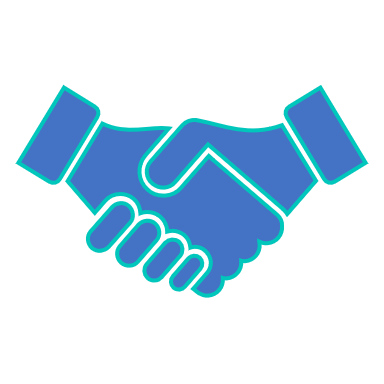 Thank- you for your Support!!*Each product has a web link for ordering 
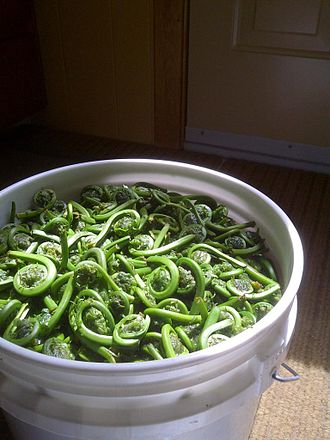 Jack’s Fiddleheads(cleaned)$3/per pound$9/three pounds$15/five pounds
https://anglophonewest.schoolcashonline.com/Fee/Details/24645/176/False/True
Art by AmeliaSoothing Seascapeshttps://anglophonewest.schoolcashonline.com/Fee/Details/24861/176/False/True$5.00 ea.10x14 inches  15 available
Maisie’s Macramekeychainshttps://anglophonewest.schoolcashonline.com/Fee/Details/24866/176/False/True8 inches long20 available (10 each colour)$5.00 each*available in taupe or grey*
Lilie’s Catch-All Record Bowls
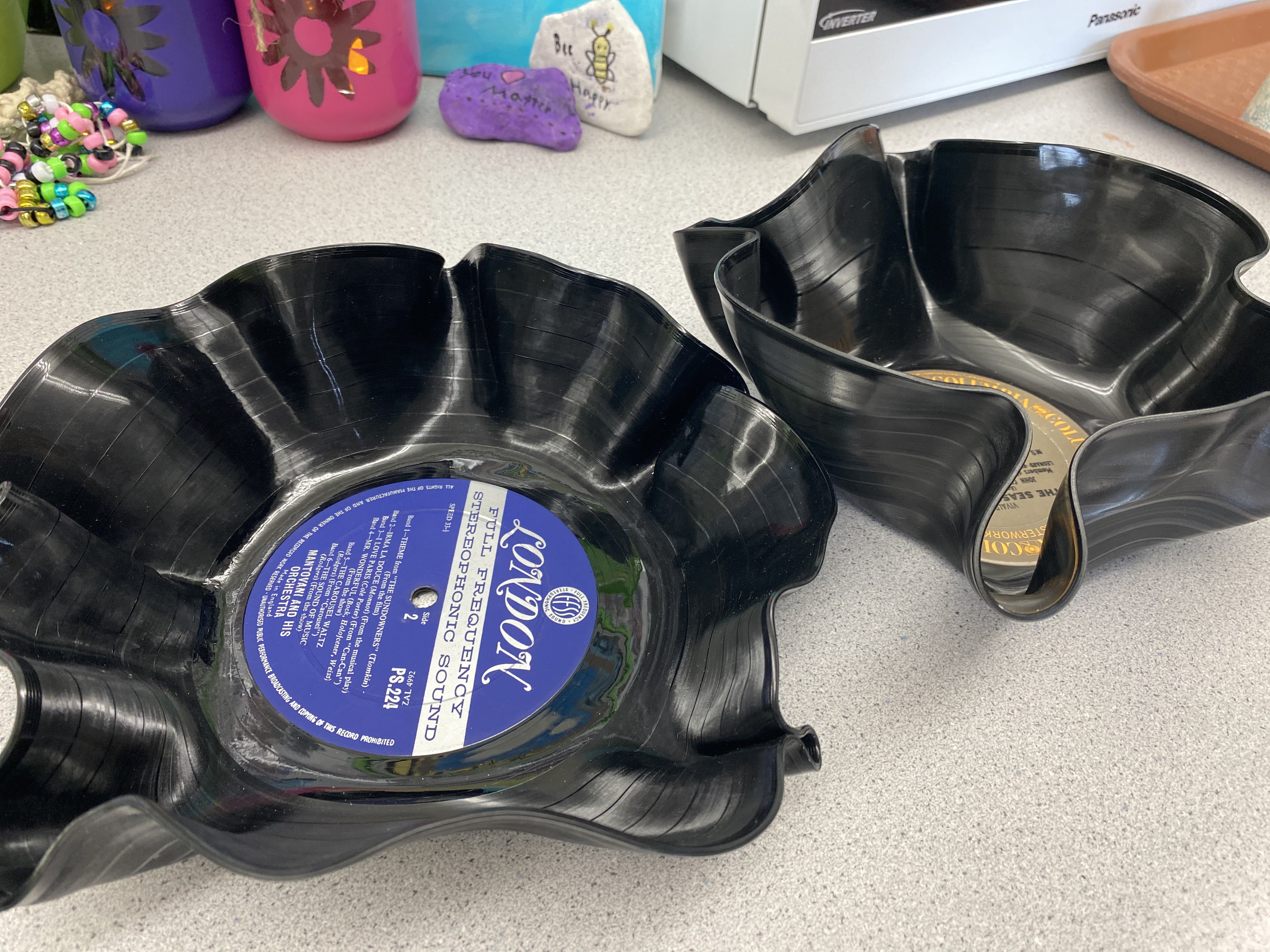 $8.00 each
40 available
https://anglophonewest.schoolcashonline.com/Fee/Details/24874/176/False/True
Tiona and Piper’s Lizard Bead Key Chains
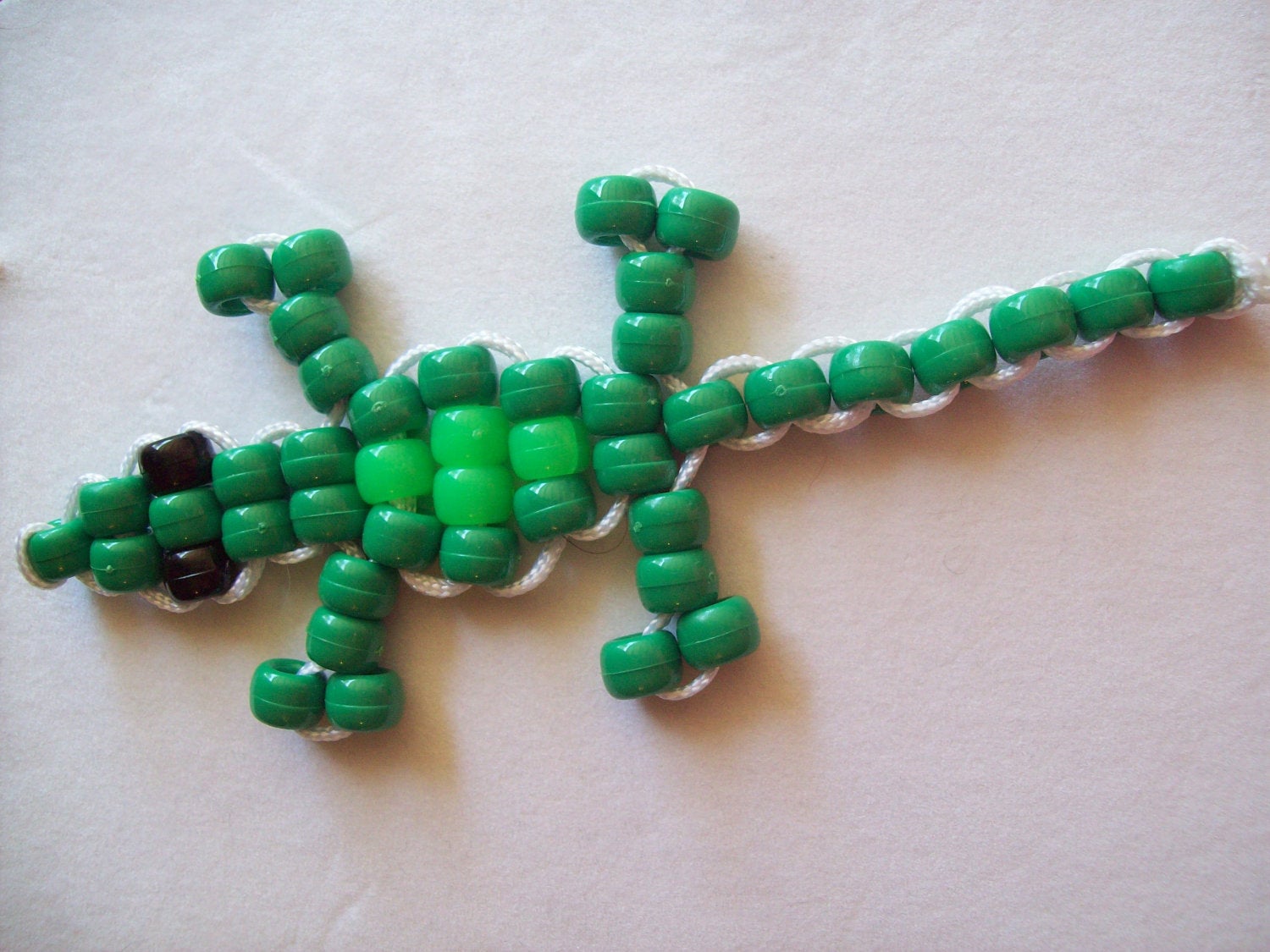 $5.00 ea. 
10 available
https://anglophonewest.schoolcashonline.com/Fee/Details/24885/176/False/True
Hunter’s Scented Crayon Candles
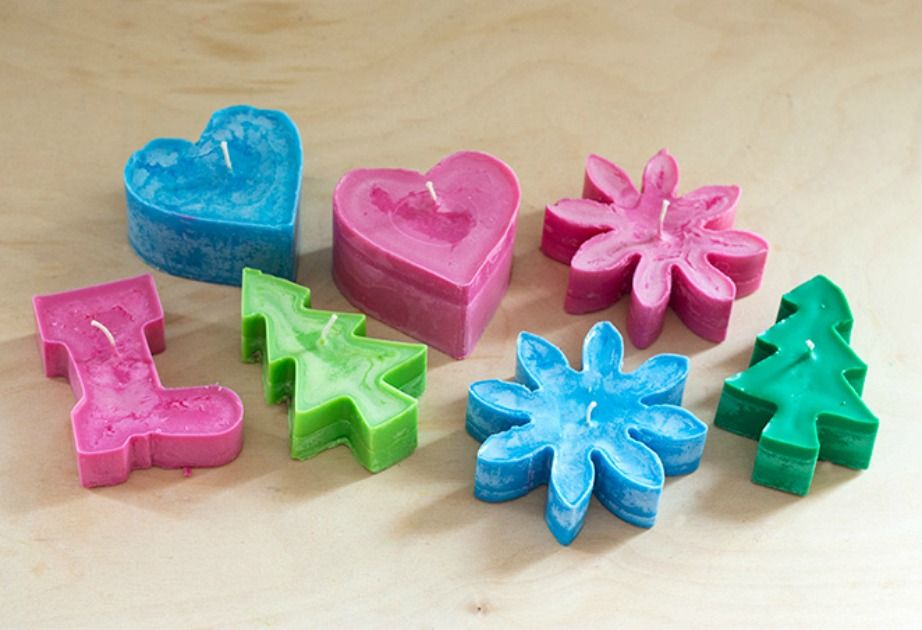 Various colours and shapes; lightly scented

$4.00 ea.
15 available
https://anglophonewest.schoolcashonline.com/Fee/Details/24892/176/False/True
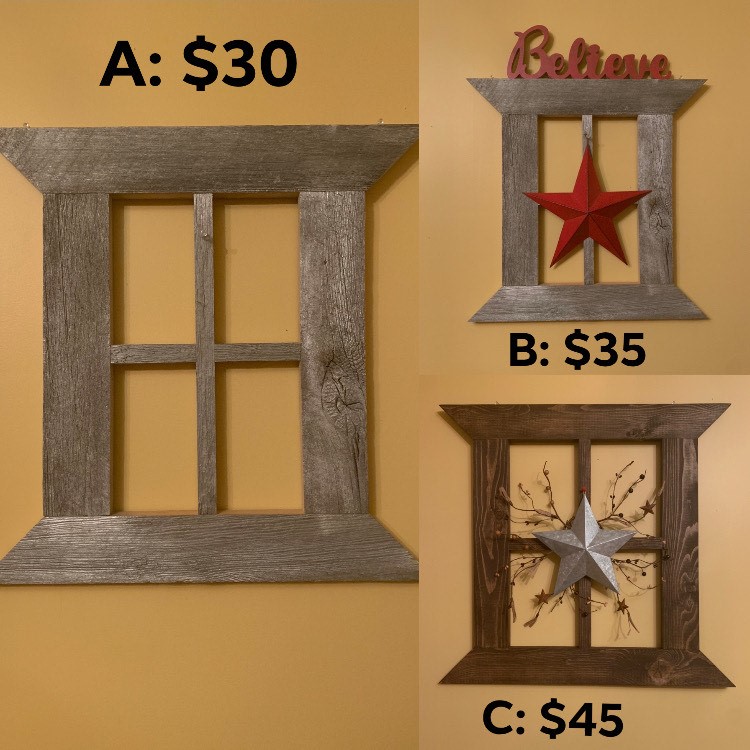 Janeya’s Primitive Window Wonders
*Prices on Photo
*Three available per style
*25x20 inches
https://anglophonewest.schoolcashonline.com/Fee/Details/24894/176/False/True
Tiona & Piper’s Beaded Key Chains$4.00 ea.20 available
https://anglophonewest.schoolcashonline.com/Fee/Details/24897/176/False/True
https://anglophonewest.schoolcashonline.com/Fee/Details/24901/176/False/True
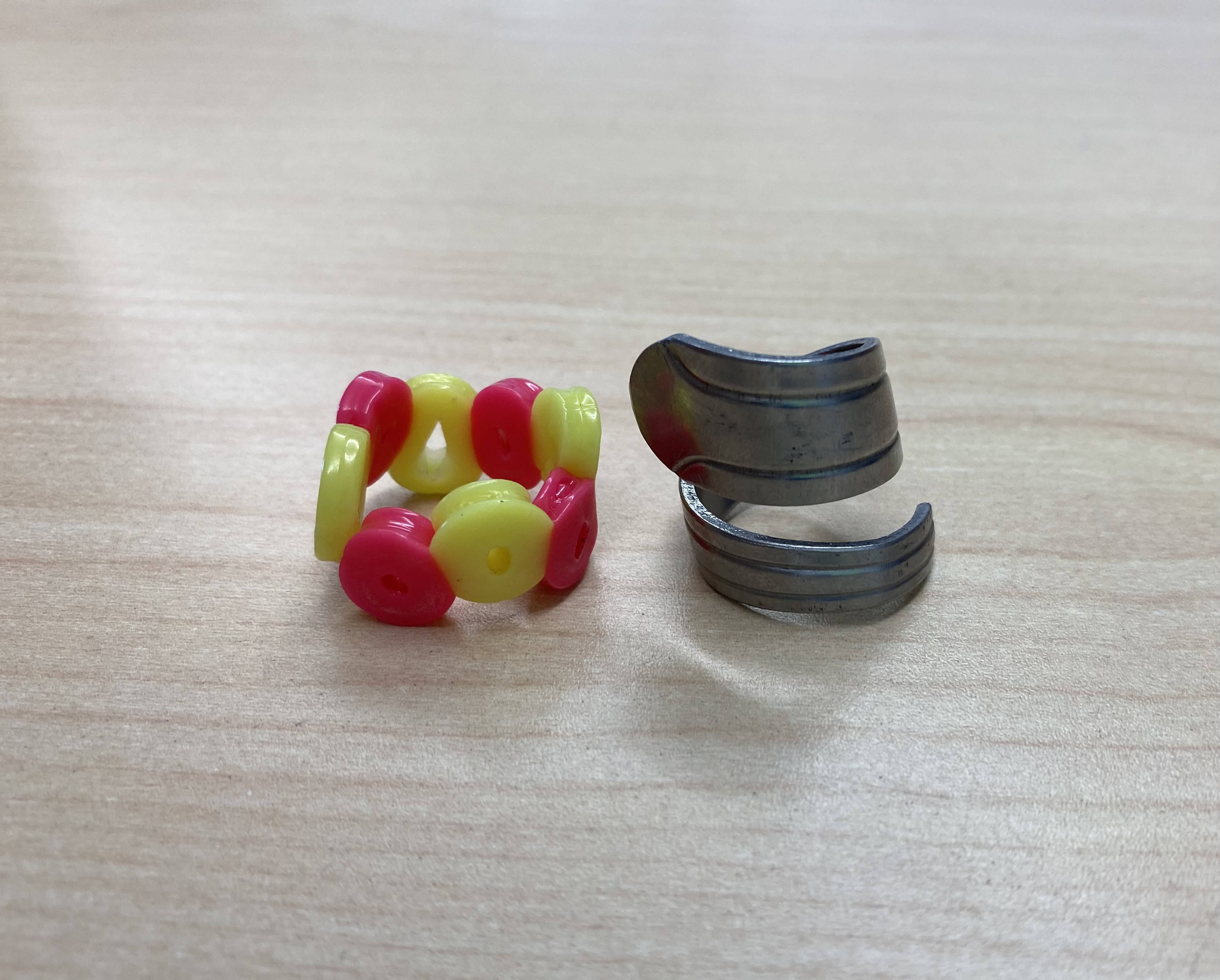 Karamia and Emily’s Rings & Things!$5.00/beaded Ring (10 available)      $10 Stainless Steel Spoon Ring (10 available)
Bryson’s Personalized Tumblers$20 ea. (up to ten characters per name)70 available! These tumblers change colour! (straw not included)
https://anglophonewest.schoolcashonline.com/Fee/Details/24903/176/False/True
Bryson’s Key Chainschoose from:*Names (up to ten letters)*Minecraft*Fortnite*Cats*Dogs$4.00 each     50 available
https://anglophonewest.schoolcashonline.com/Fee/Details/24904/176/False/True
Abigail’s Frames of Love (8x10)$5.00 ea.10 available
https://anglophonewest.schoolcashonline.com/Fee/Details/24907/176/False/True
Renee’s Rustic Candle Jars
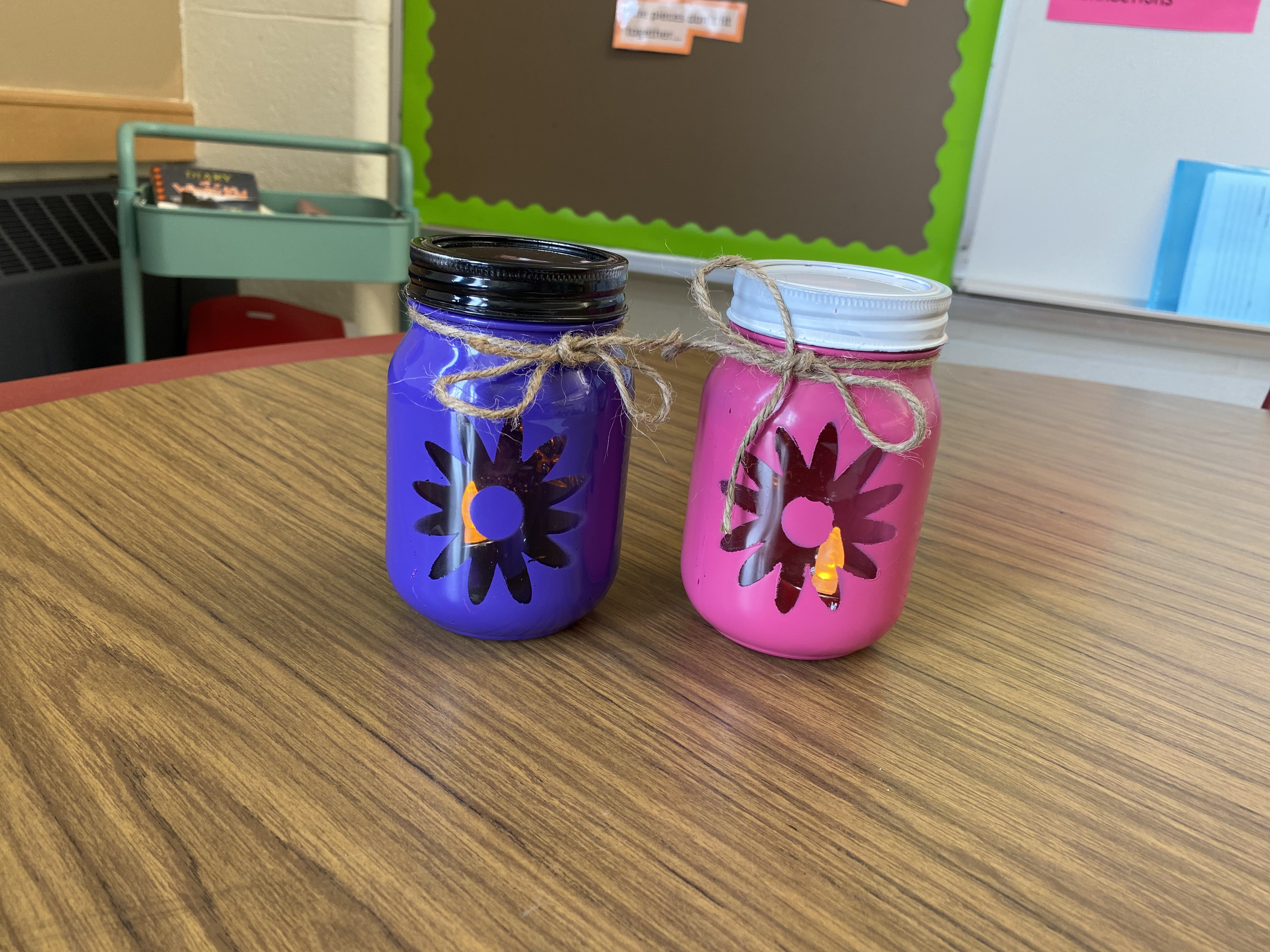 Pink or Purple: light included!
$10 ea.
20 Available 
(ten per colour)
https://anglophonewest.schoolcashonline.com/Fee/Details/24908/176/False/True
Ella & Olivia’s Homemade Masks$10 ea. 10 Available; style and materials will vary
https://anglophonewest.schoolcashonline.com/Fee/Details/24919/176/False/True
https://anglophonewest.schoolcashonline.com/Fee/Details/24920/176/False/True
Ethan’s Washer Toss Kits$30.0010 available colours may vary
Addy’s Monster Pots3-inch diameter$5.00 ea.10 available
https://anglophonewest.schoolcashonline.com/Fee/Details/24943/176/False/True
Summer and Madi’s Scented Surprise! CandlesBubblegum & Root Beer Scent$4.00 ea.15 available per scent
https://anglophonewest.schoolcashonline.com/Fee/Details/24945/176/False/True
Susie’s Stress Balls
$1.00 each
Ten available
https://anglophonewest.schoolcashonline.com/Fee/Details/24947/176/False/True
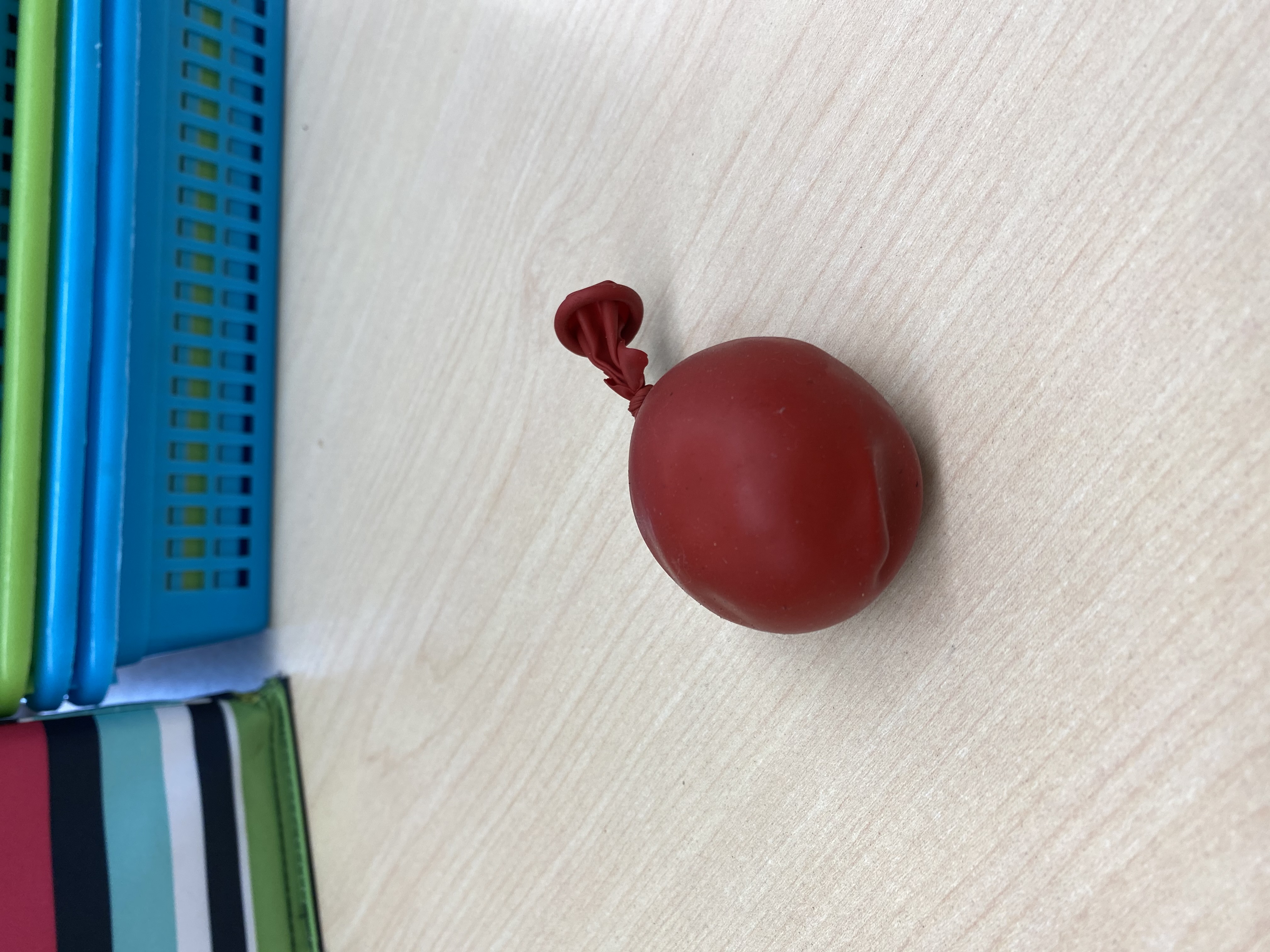